Nitrogen doping of SRF Nb cavities: The diffusion profile
Mario Hilbig
Presentation of summer school project
Supervisor: Alena Prudnikava
Hamburg, 9.10.2014
Content
Introduction
Diffusionprocesses: 1st and 2nd Fick‘s law
Nb-N: Binary phase system
Phase growth due to diffusion
Diffusion profiles for a α-ε-phase system
Summary
Introduction I
Energy losses
Normal conductivity
The higher the normal conductivity  the lower Q0!
(6)Padamsee, Hasan ; Knobloch, Jens ; Hays, Tomas: RF Superconductivity for Accelerators. 2. Auflage. New York: Wiley, 2008.
Introduction II
Investigation 
Diffusion of Nitrogen into Niobium and subsequent removal of skin layer
Direct after the nitrogen diffusion: Q0 = 1·107 (normal treatment: Q0 = 2·1010)
After layer removal Q0 became larger (up to 3 times) than achieved with normal treatment







(1)Nitrogen and argon doping of niobium for superconducting radio frequency cavities: a pathway to highly efficient accelerating structures; A Grassellino1, A Romanenko1, D Sergatskov1, O Melnychuk1, Y Trenikhina2, A Crawford1, A Rowe1, M Wong1, T Khabiboulline1 and F Barkov1 (1: Fermi National Accelerator Laboratory, Batavia, IL 60510, USA. 2: Illinois Institute of Technology, 3300 S Federal St, Chicago, IL 60616, USA.)
Introduction III
Q depends on layer removal







Physical phenomenon unknown!
What  are the phases within the skin layer?
What is the Nitrogen concentration?


(1) Nitrogen and argon doping of niobium for superconducting radio frequency cavities: a pathway to highly efficient accelerating structures; A Grassellino1, A Romanenko1, D Sergatskov1, O Melnychuk1, Y Trenikhina2, A Crawford1, A Rowe1, M Wong1, T Khabiboulline1 and F Barkov1 (1: Fermi National Accelerator Laboratory, Batavia, IL 60510, USA. 2: Illinois Institute of Technology, 3300 S Federal St, Chicago, IL 60616, USA.)
Cavity 3
Cavity 1
Cavity 2
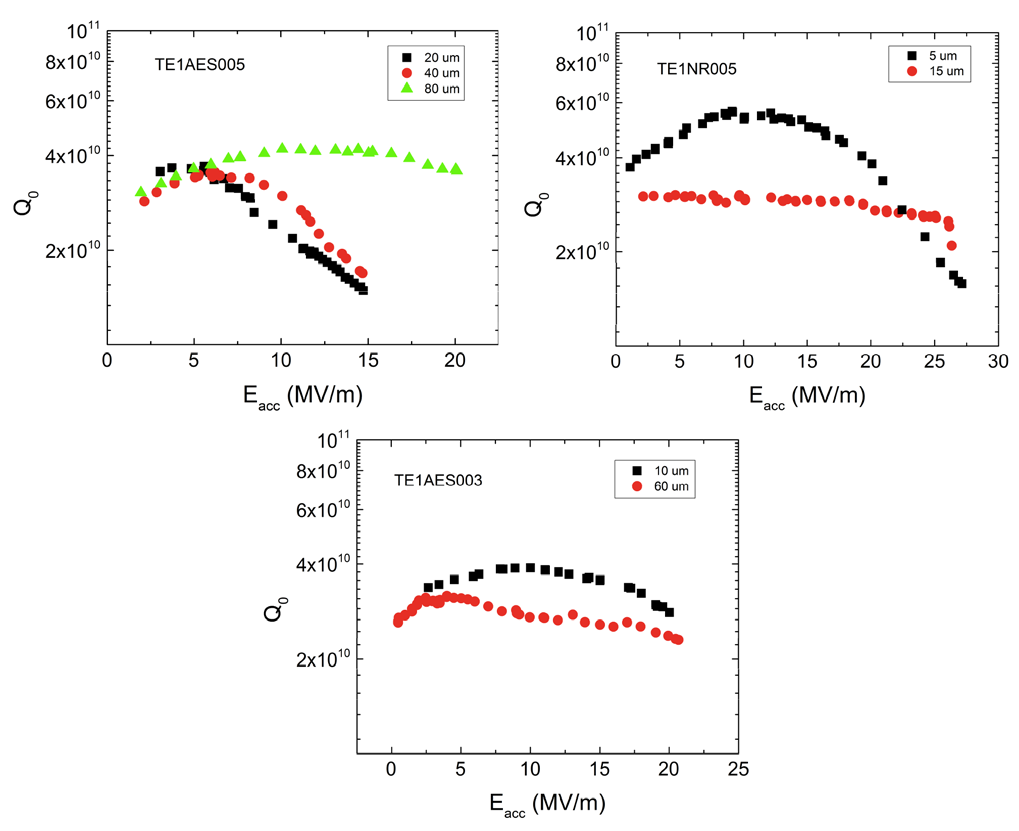 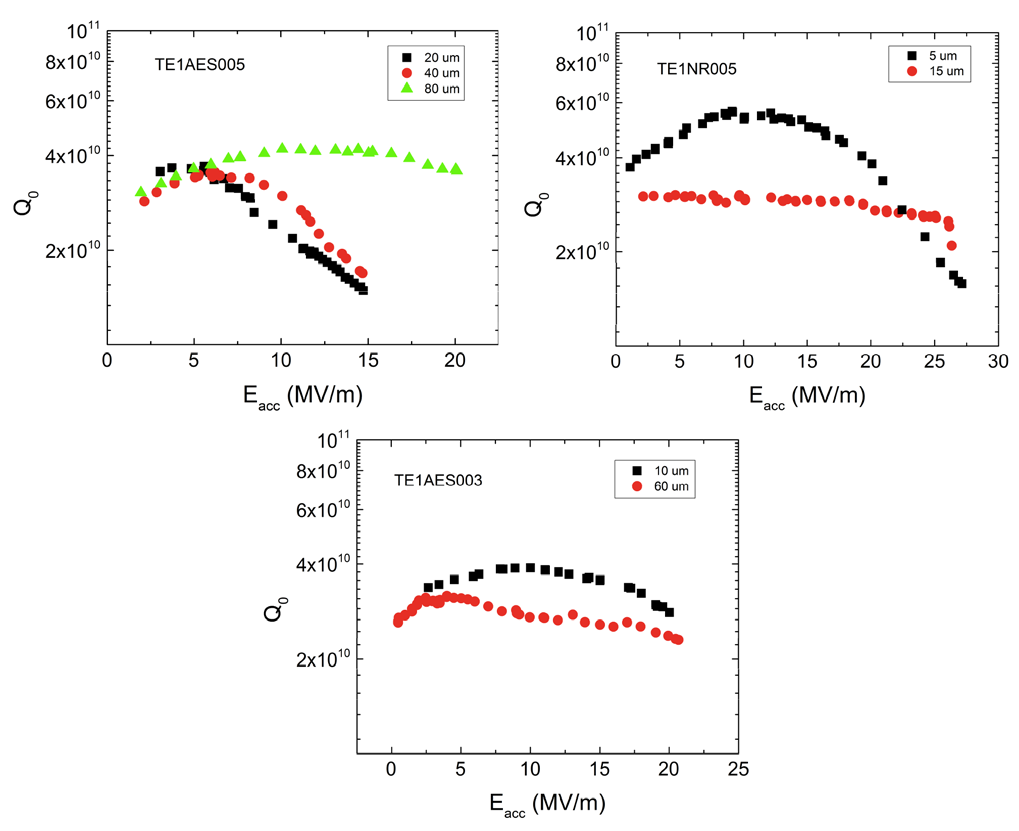 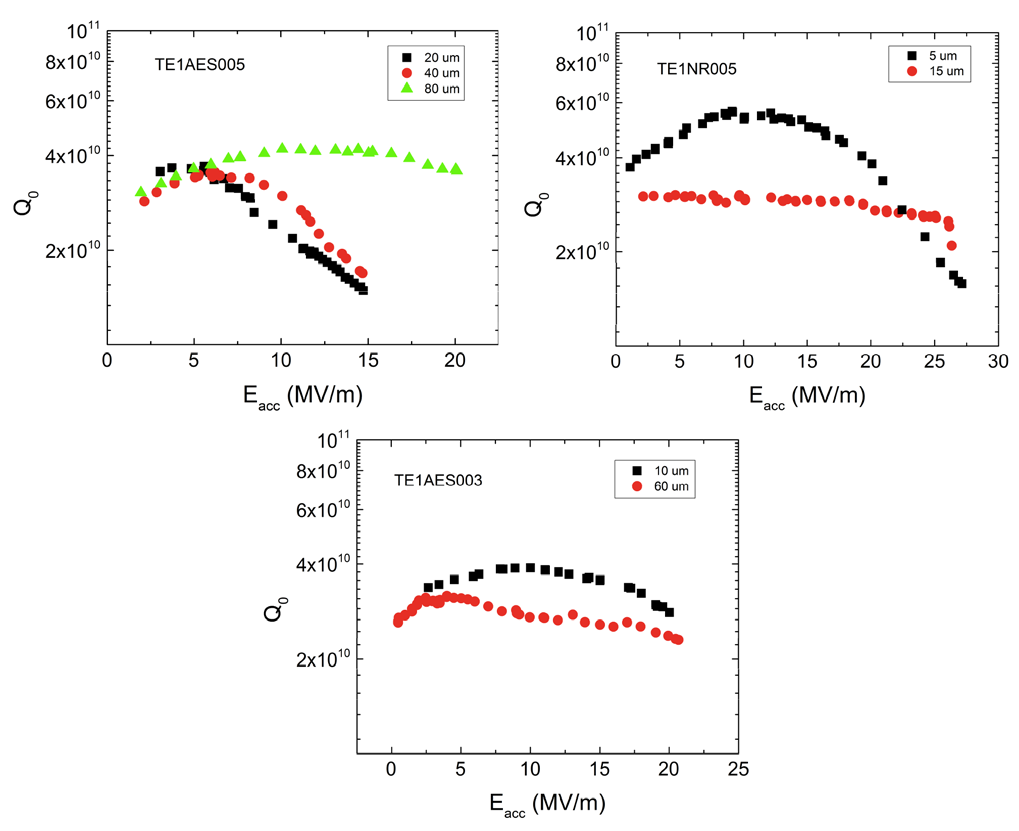 Diffusion from N2 atmosphere into solid Nb
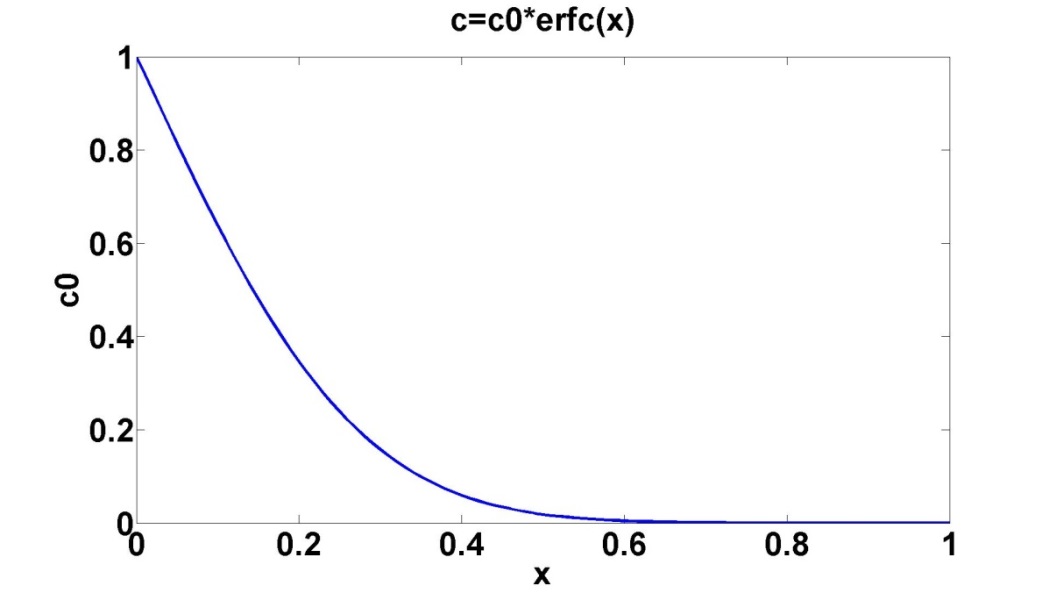 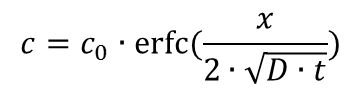 Diffusion from N2 atmosphere into solid Nb
Diffusion coefficients and diffusion profiles
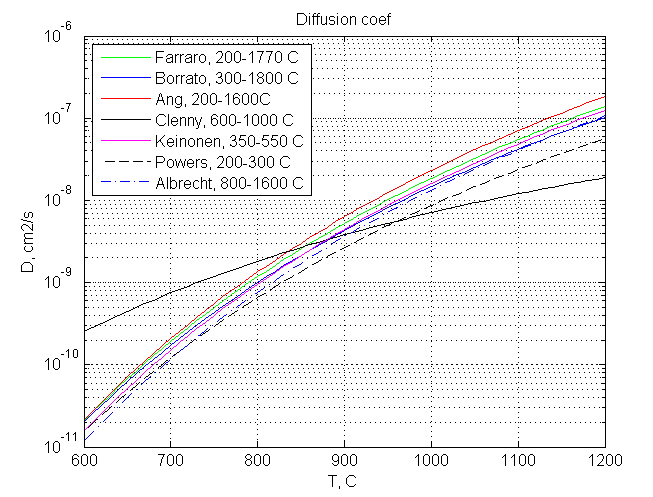 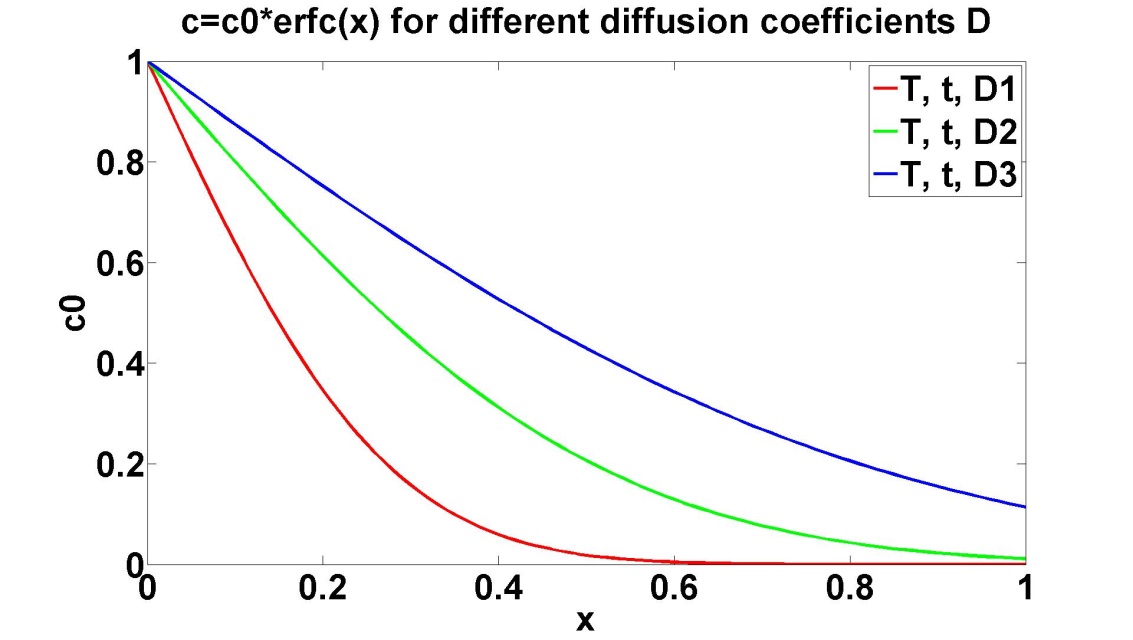 D3
D2
D1
Diffusion coefficients are different by different authors!
Phases of the Nb-N binary system
Binary phase diagrams
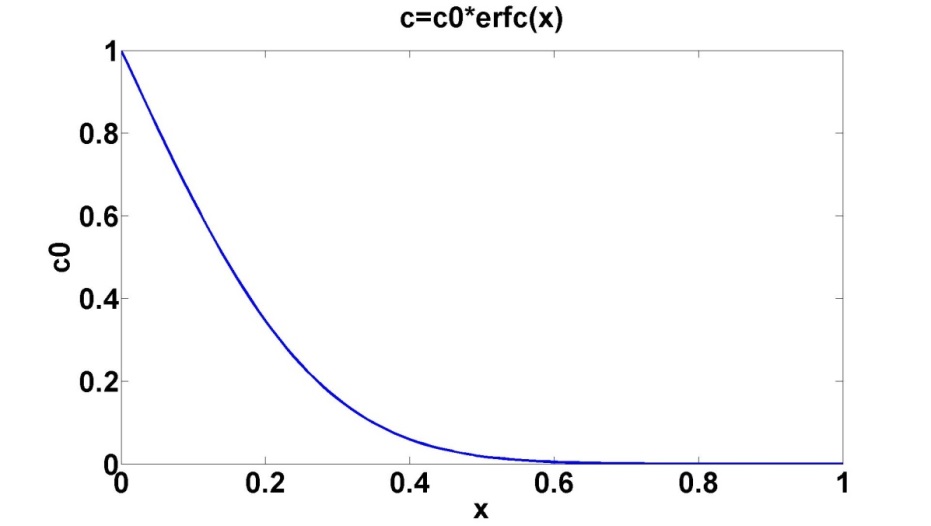 Weight Percent Nitrogen
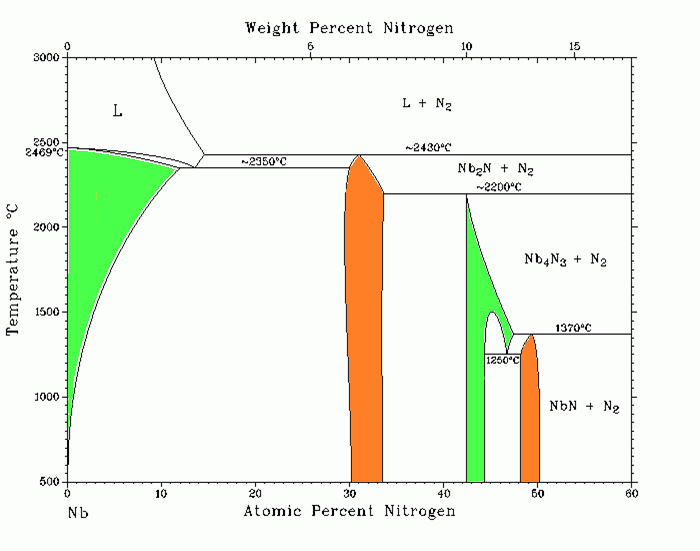 L+N2
L
Nb2N+N2
α-Nb
ε
γ
δ
β
α
β-Nb
Nb4N3+N2
γ-Nb
Temperature °C
α+β
Superconductive
NbN+N2
Not Superconductive
β+γ
ε-Nb
δ-Nb
Nb
Atomic Percent Nitrogen
Growth of nitride phases due to diffusion
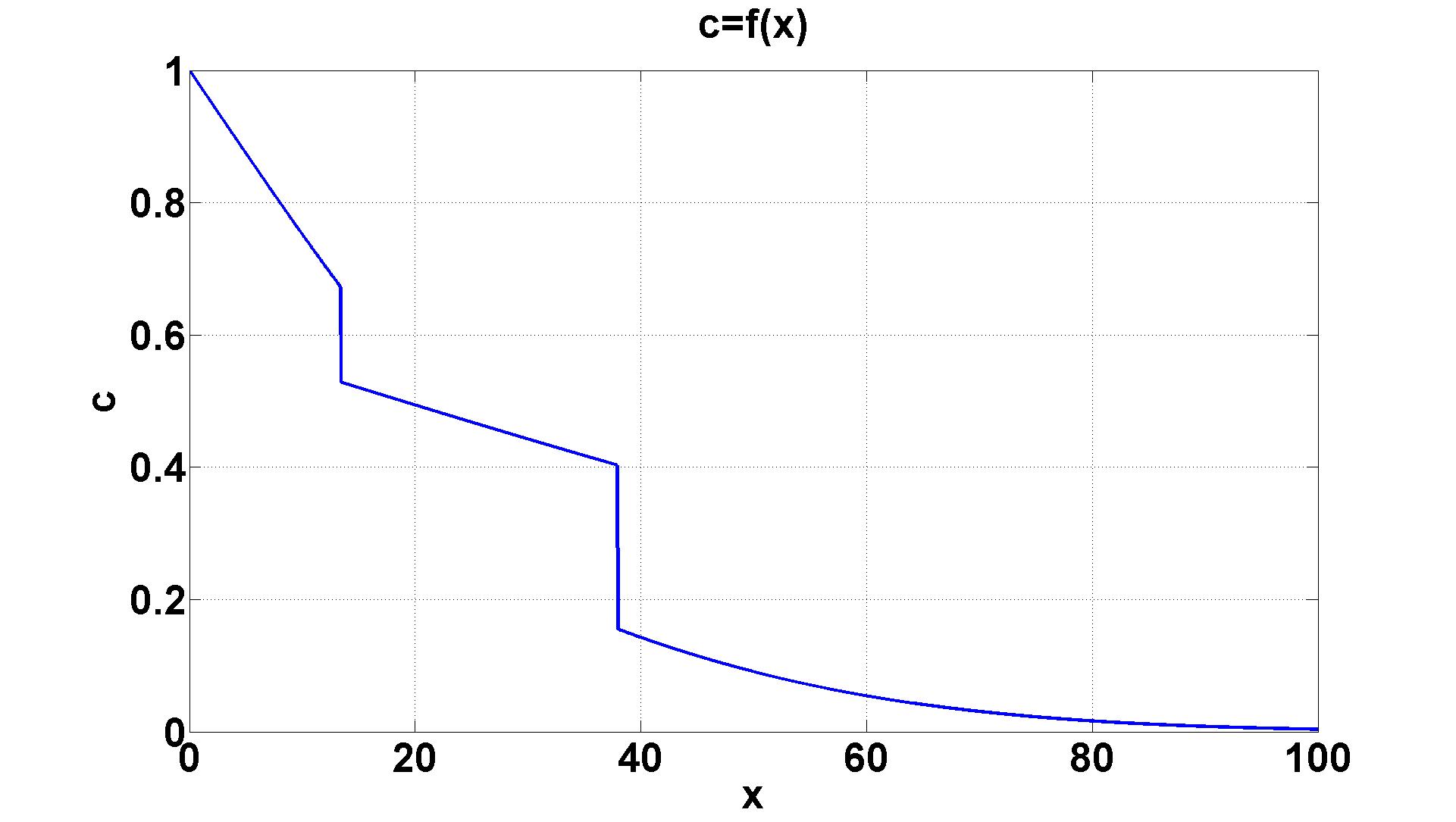 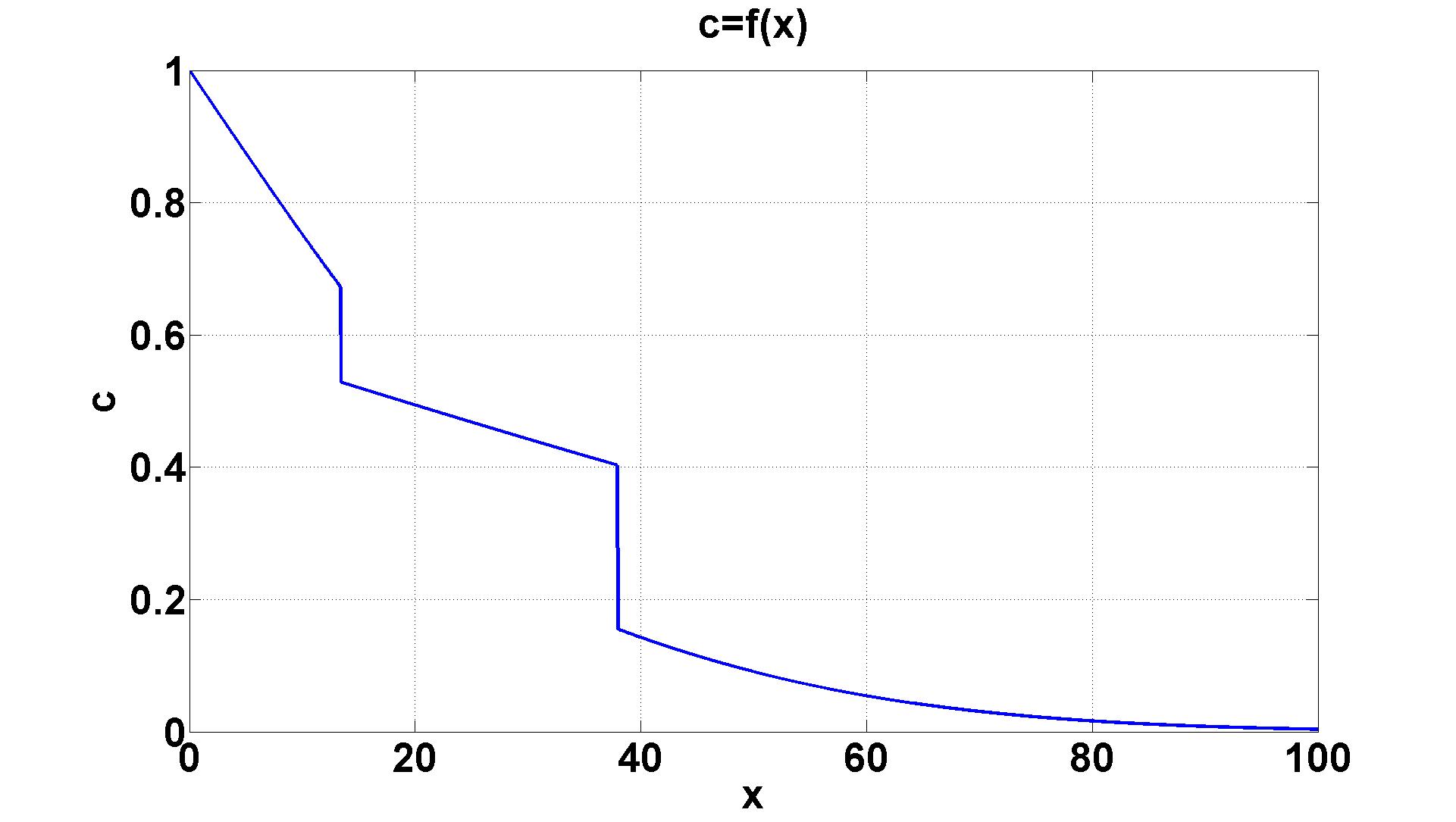 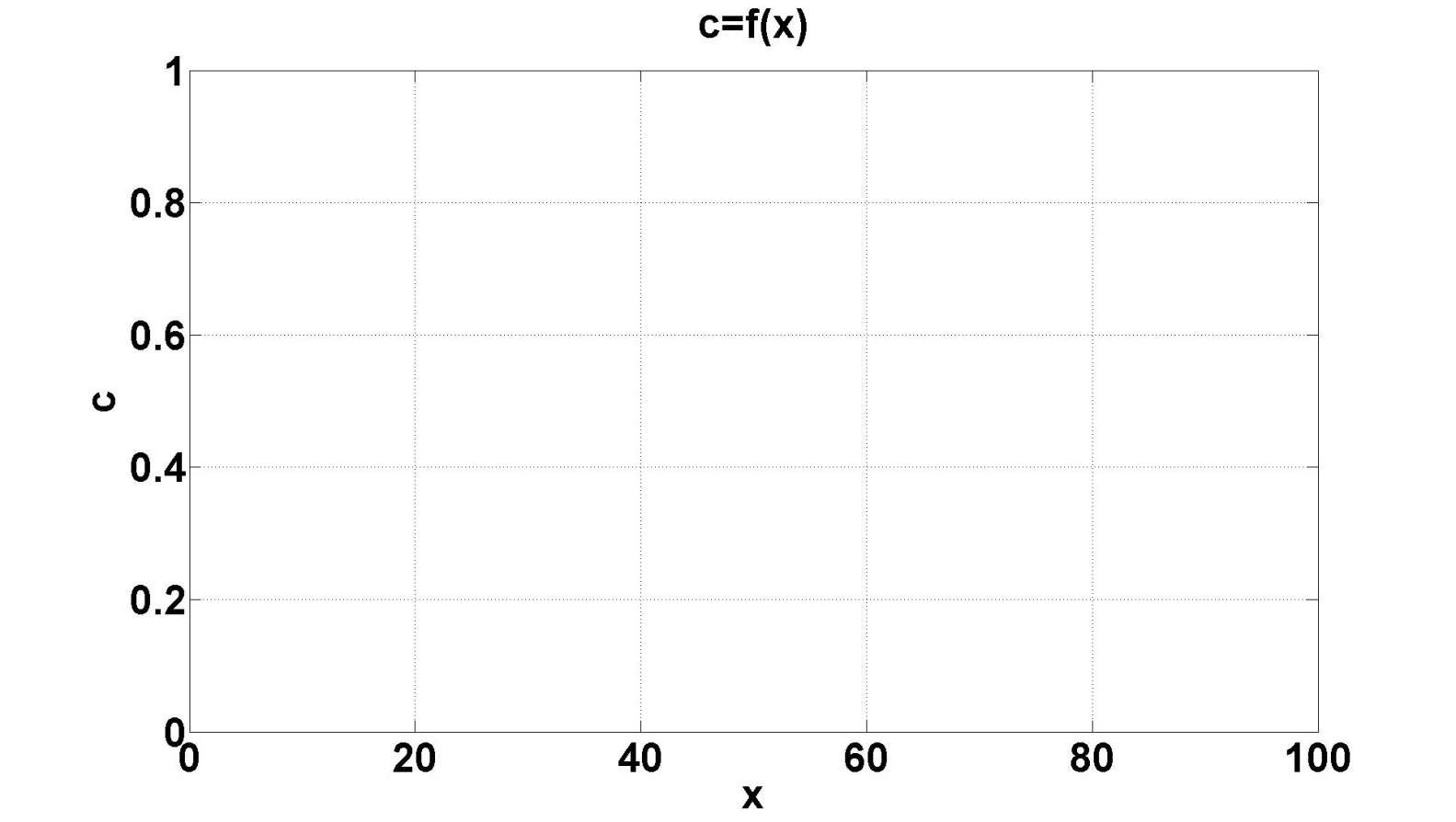 Homogeneity range of γ-Nb
γ-Nb
β-Nb
α-Nb
Calculated profile of ε-α-system
Cavity 1
Cavity 2
Cavity 3
T=1000°C, t=60min
T=800°C, t=10min
T=1000°C, t=10min
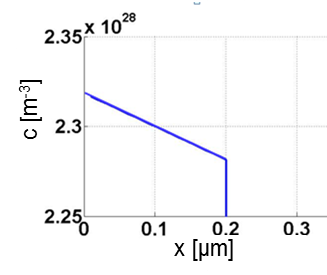 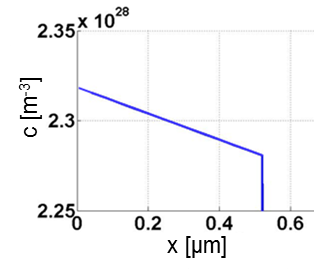 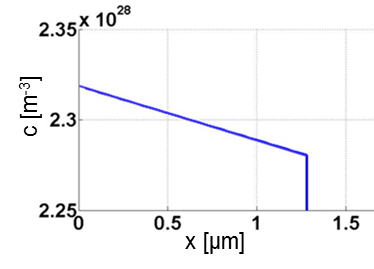 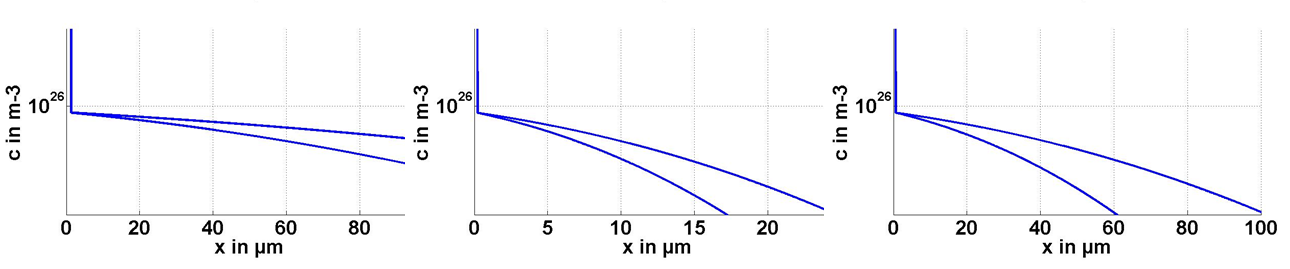 c [m-3]
c [m-3]
c [m-3]
x [µm]
x [µm]
x [µm]
Summary
Results
Approximate nitrogen concentration in skin layer 0,05-0,15%atomic
α-Nb in skin layer: interstitial N cause improvent of Q0

Calculation of a diffusion profile with all phases?
Lack of data: Diffusion coefficients for other phases are not available for temperatures of interest
Layer removal has high uncertainty and peak of Q0 might not be observed

Experiments with real samples to investigate:
Explore diffusion of nitrogen in niobium in the temperature range 300 - 1000°C
Investigate formed phases
Estimate diffusion coefficients for formed phases
Optimize nitrogen doping treatment providing best Q0-factor
References
Books and papers
Nitrogen and argon doping of niobium for superconducting radio frequency cavities: a pathway to highly efficient accelerating structures; A Grassellino1, A Romanenko1, D Sergatskov1, O Melnychuk1, Y Trenikhina2, A Crawford1, A Rowe1, M Wong1, T Khabiboulline1 and F Barkov1 (1: Fermi National Accelerator Laboratory, Batavia, IL 60510, USA. 2: Illinois Institute of Technology, 3300 S Federal St, Chicago, IL 60616, USA.)
Nitridation Kinetics of Niobium in the Temperature Range of 873 K to 1273 K; James T. Clenny and Casimir J. Rosa
Reactions of niobium and tantalum with gases at high temperatures  and low pressures; E. Fromm and H.Jehn, Max-Planck-Institut für Metallforschung , Institut für Sondermetalle, Stuttgart, West Germany
Combined Refinement of Diffusion Coefficients Applied on the Nb-C and Nb-N Systems; David Rafaja, Walter Lengauer, Herbert Weisenberger and Manech Joguet
Hoppe, Bernhard: Mikroelektronik. 2. Herstellungsprozesse für integrierte Schaltungen. Würzburg: Vogel, 1998.
Padamsee, Hasan ; Knobloch, Jens ; Hays, Tomas: RF Superconductivity for Accelerators. 2. Auflage. New York: Wiley, 2008.
Thank you for your attention!

Questions?
Addition: Boundary condition of diffusion flux
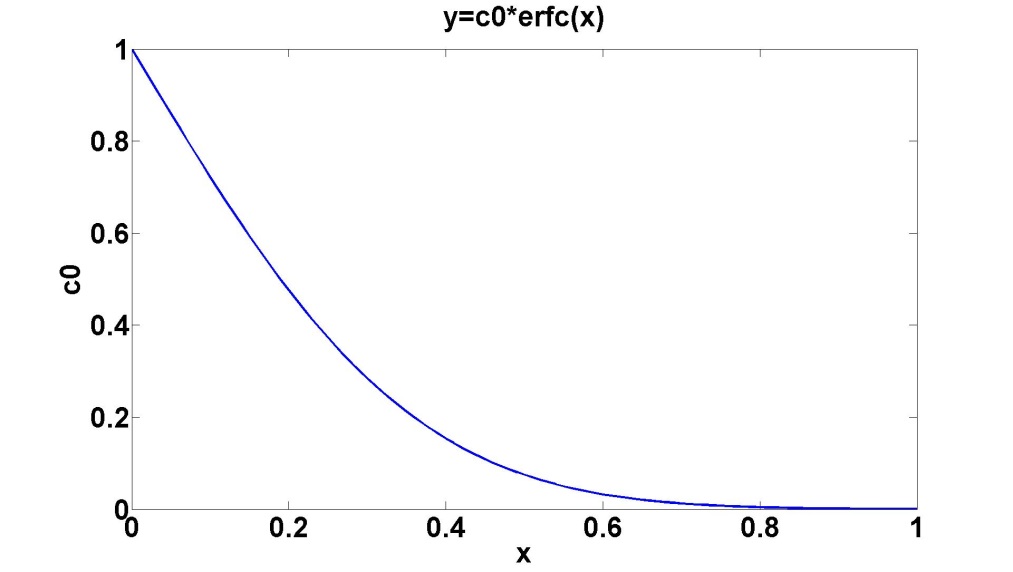 Addition: Quality factor
RF surface resistance